Учреждения и организации расположенные на территории Петровского городского поселения
Железнодорожная станция Петровская
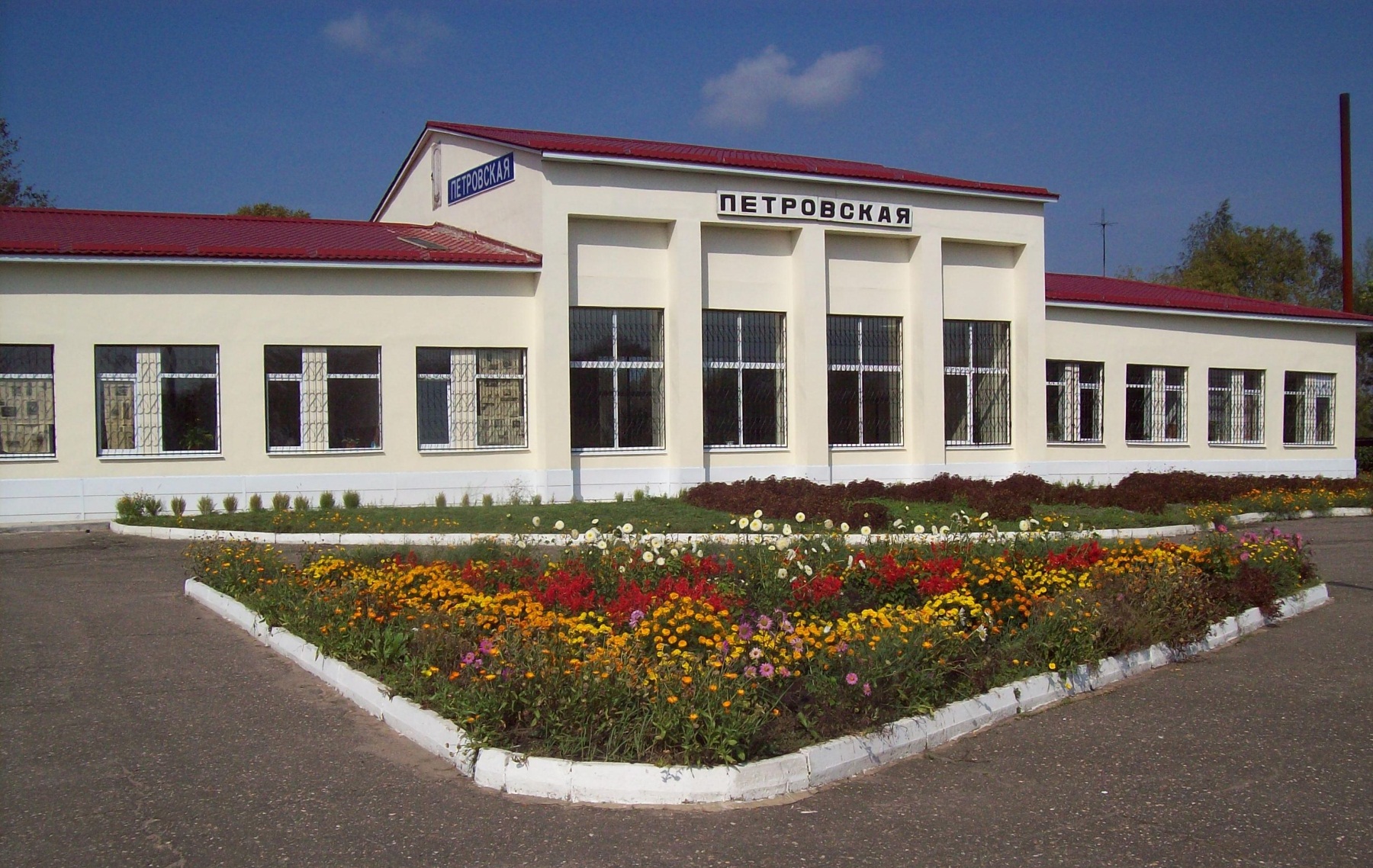 Петровская средняя общеобразовательная школа
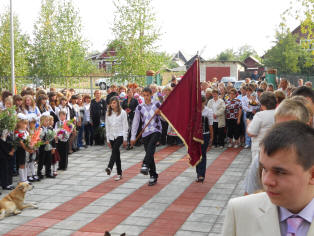 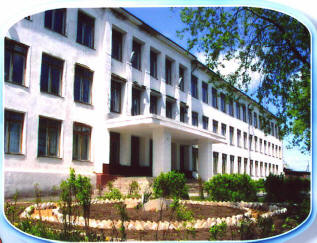 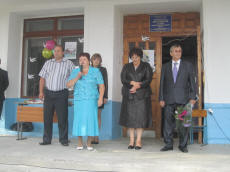 Петровская больница
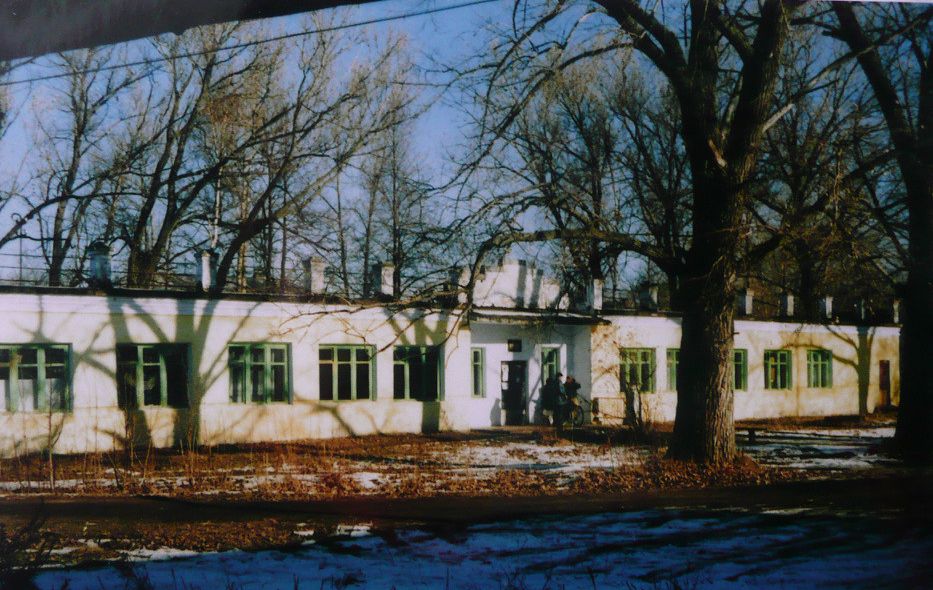 Детский сад
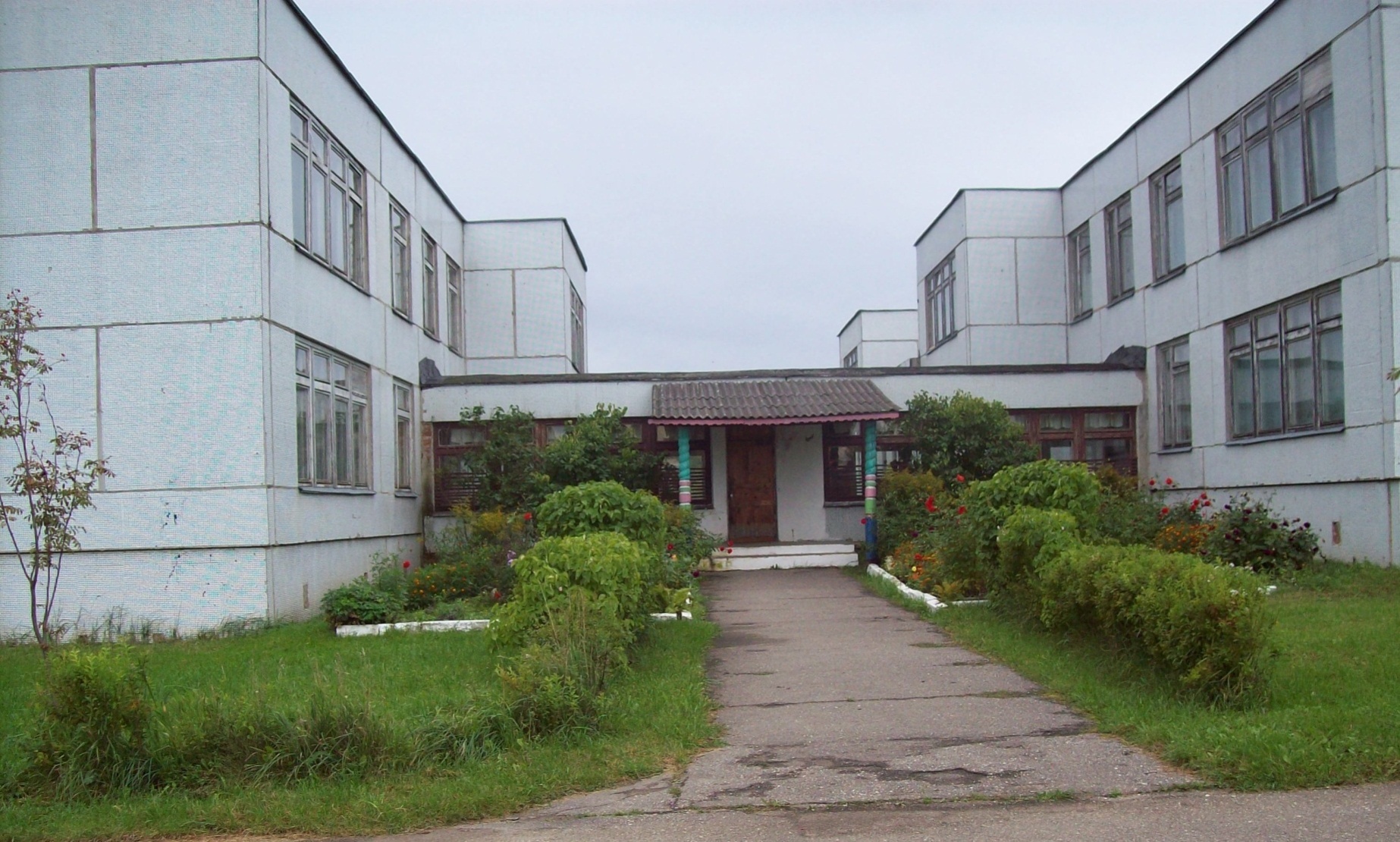 Дом культуры п. Петровский
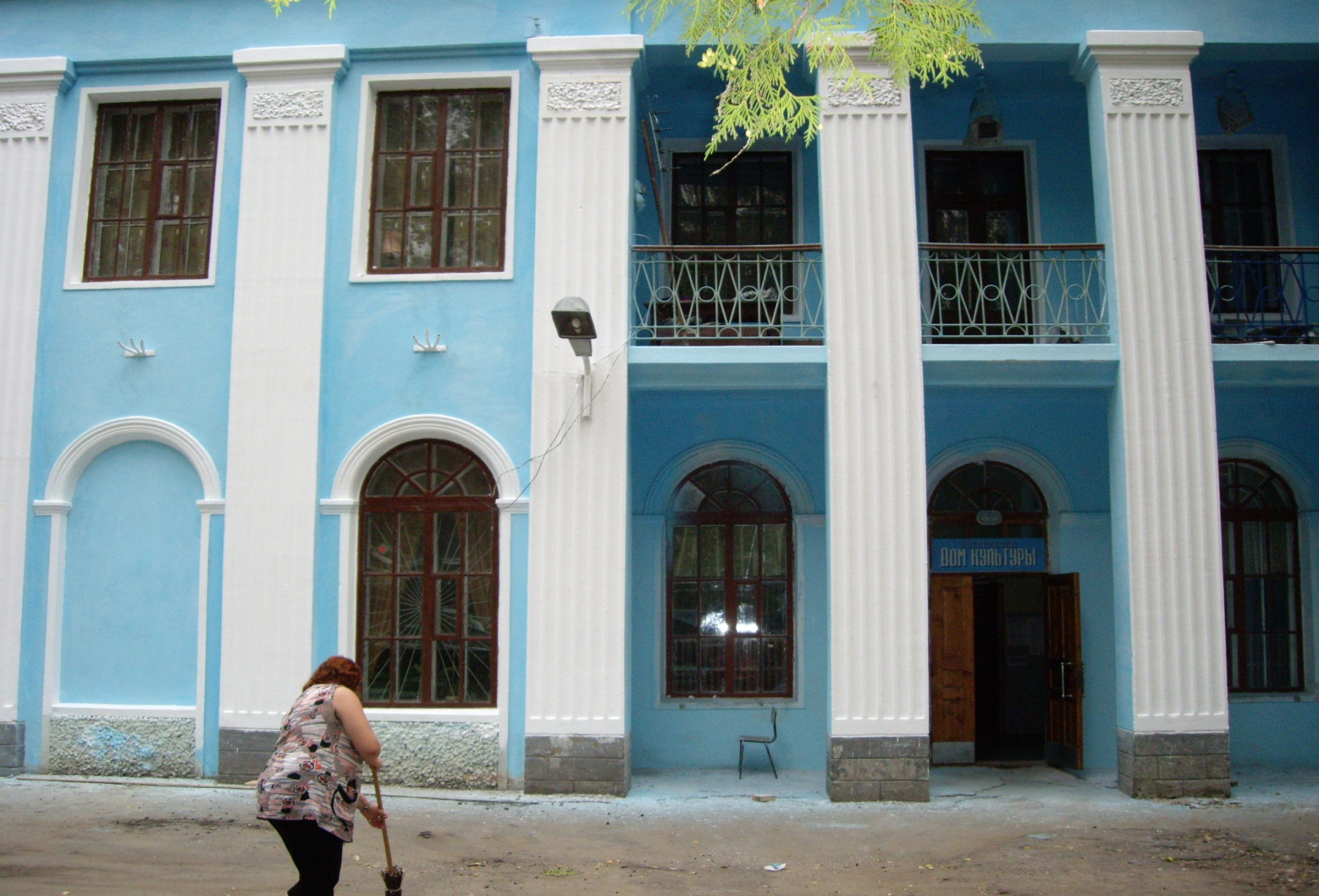 Стадион
Здесь проходят все праздничные мероприятия
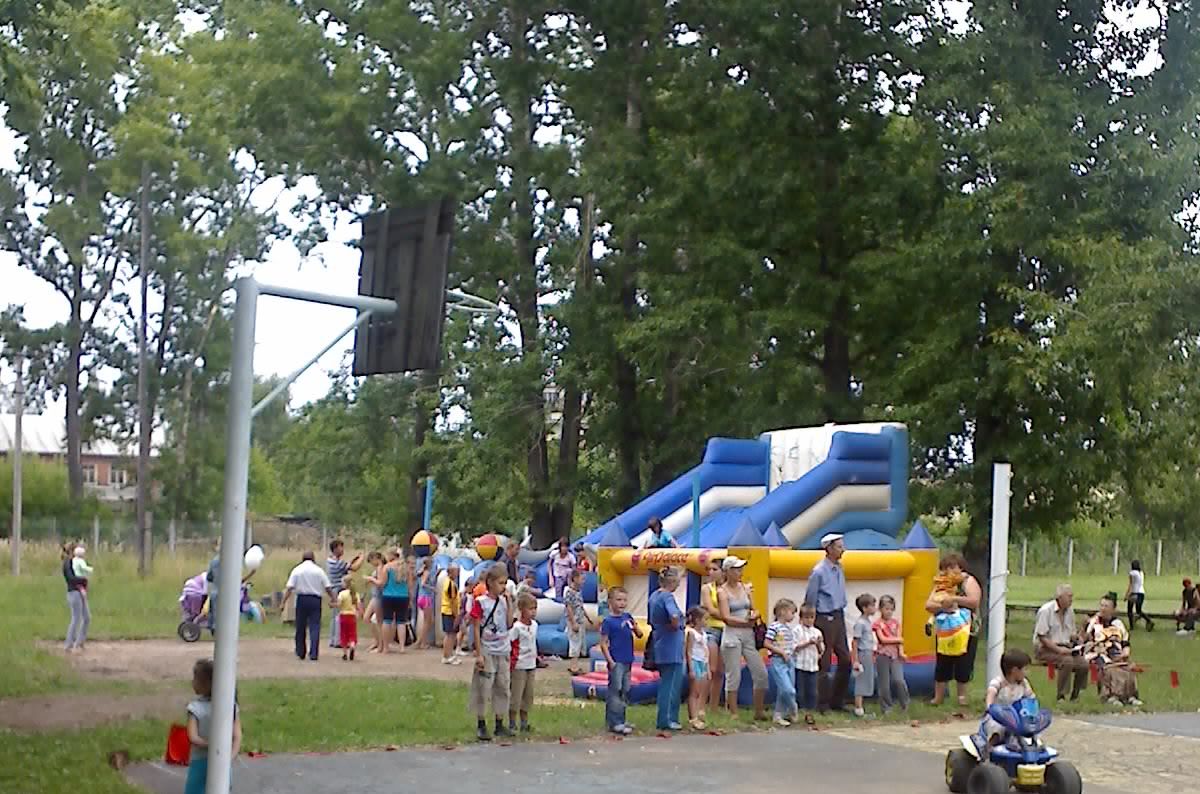 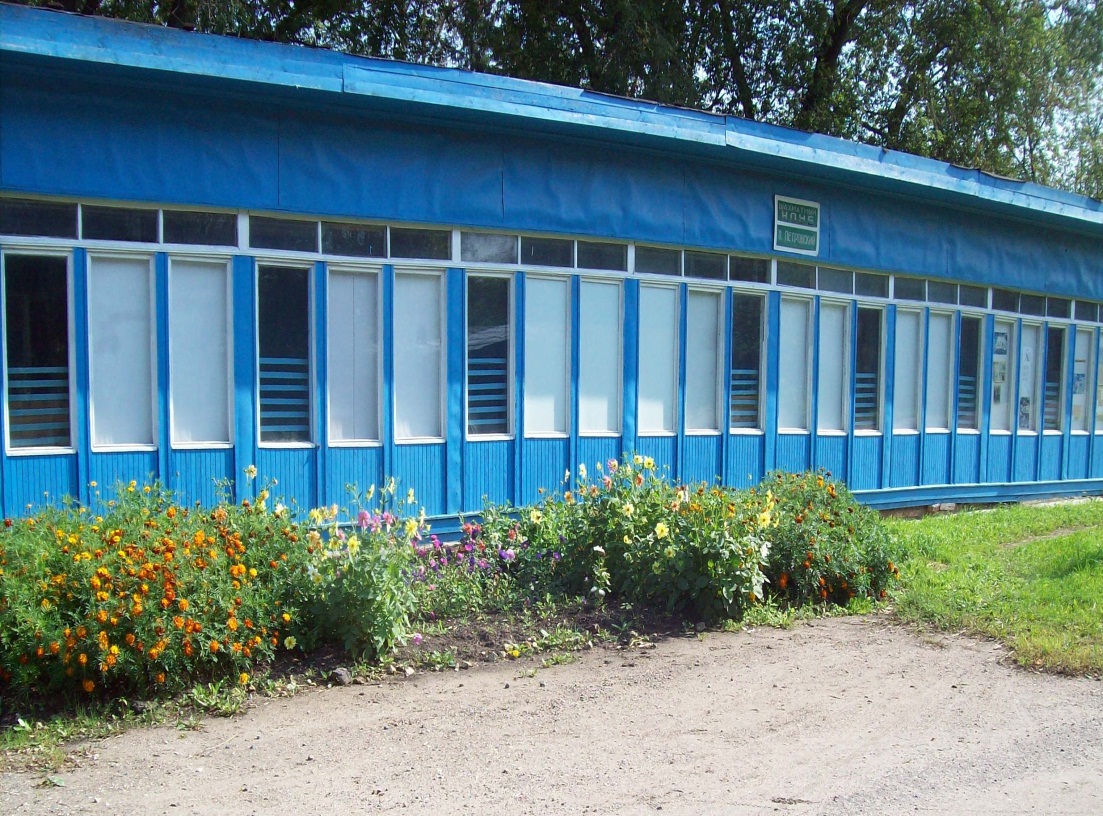 Новая  газовая котельная
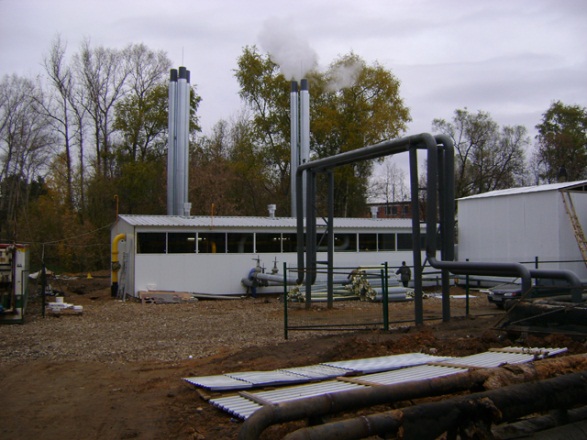 Памятники павшим воинам в годы Великой Отечественной Войны
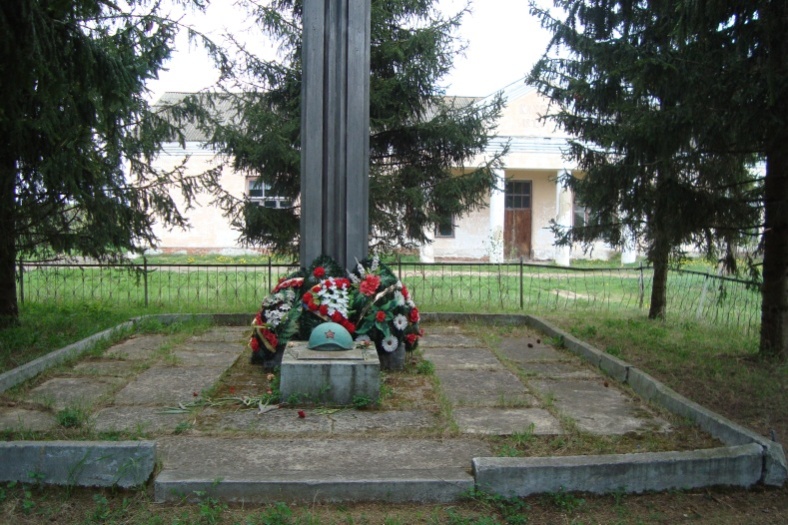 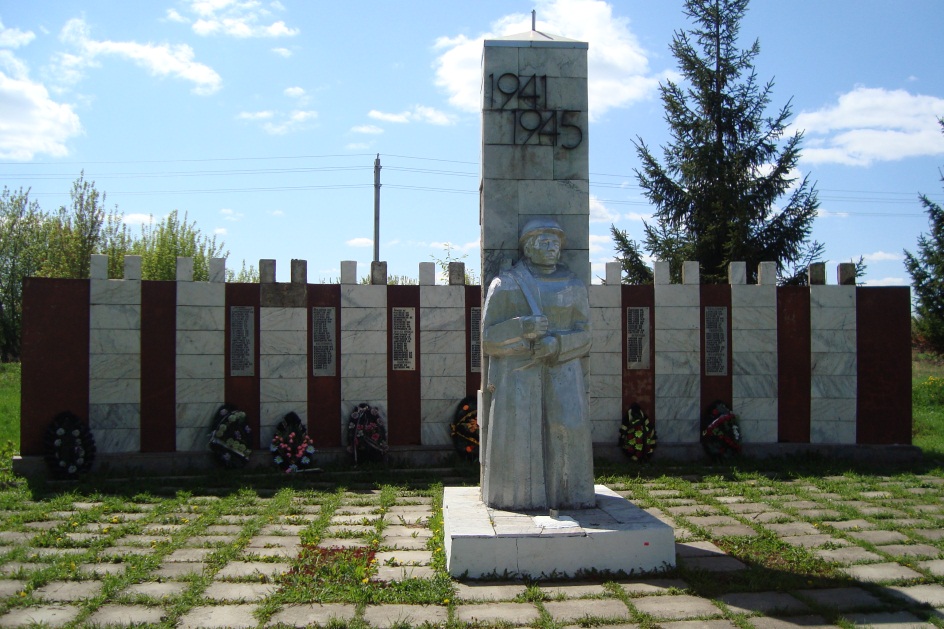 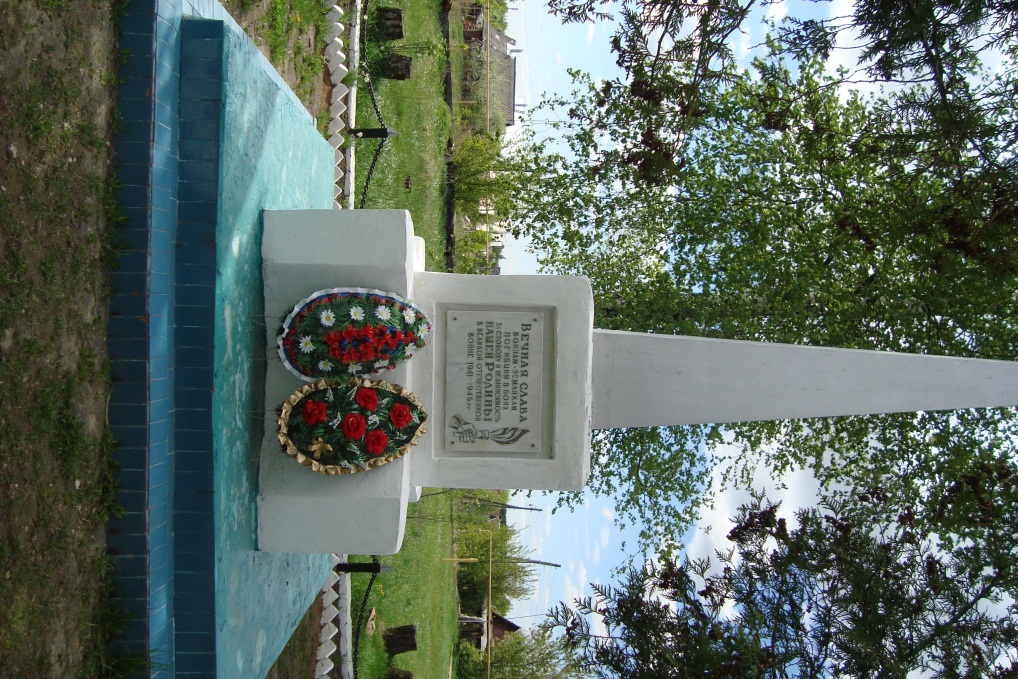 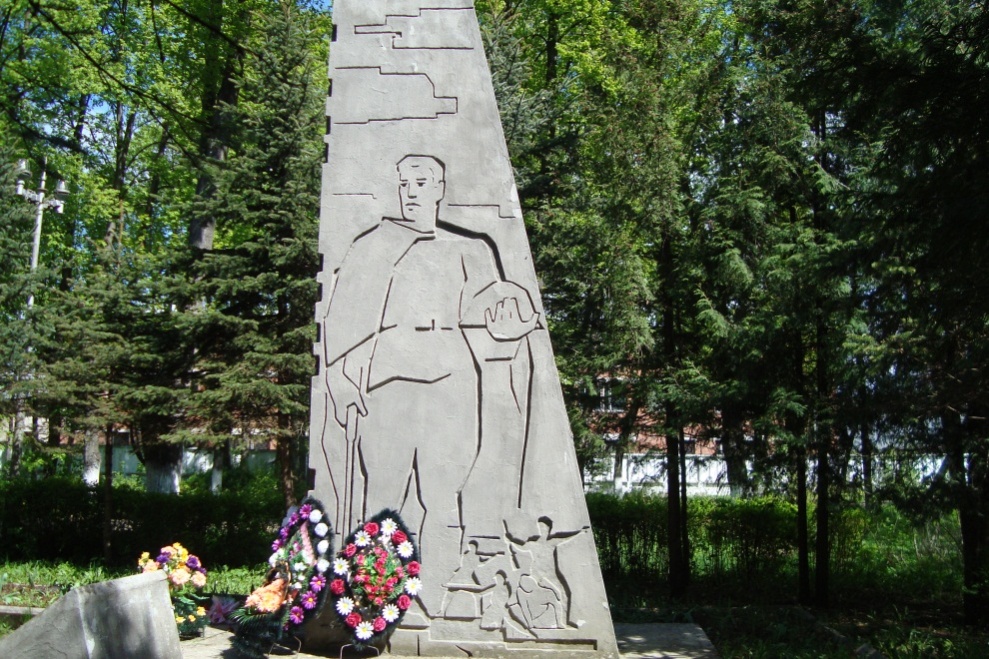 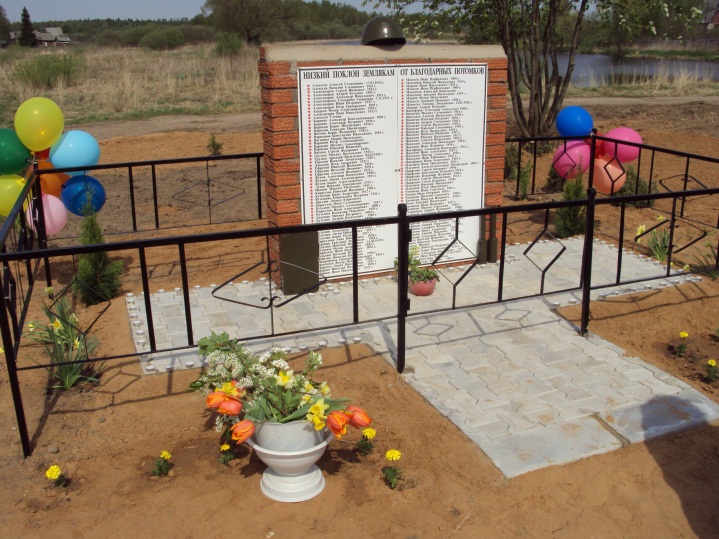 Крест установленный жителями 
в д. Крутицы
Крест установленный жителями 
в д. Крутицы
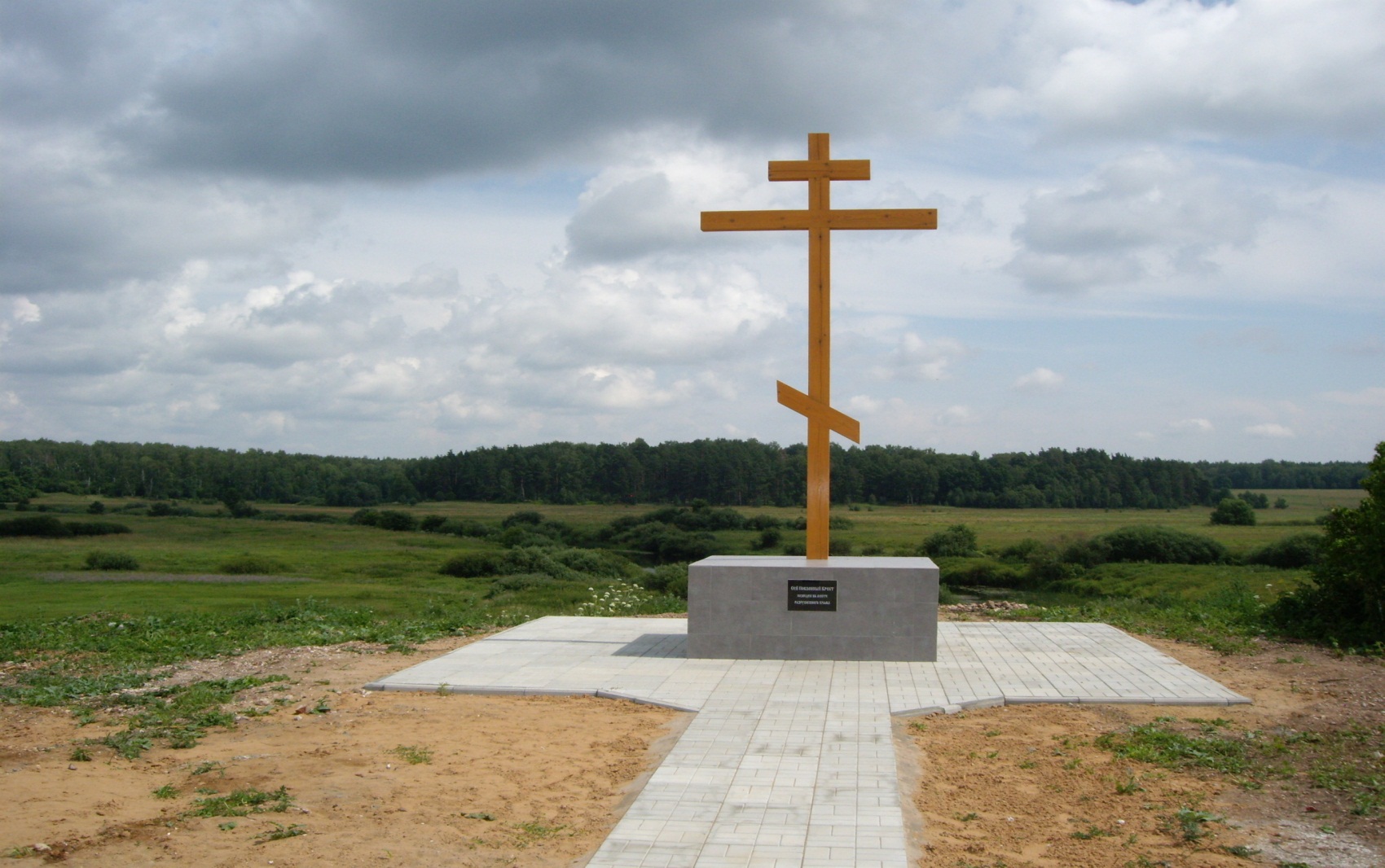